Steinar Holden

Makroøkonomi
Enkel matematikk
for økonomer
Figur 1 Naturlig logaritme
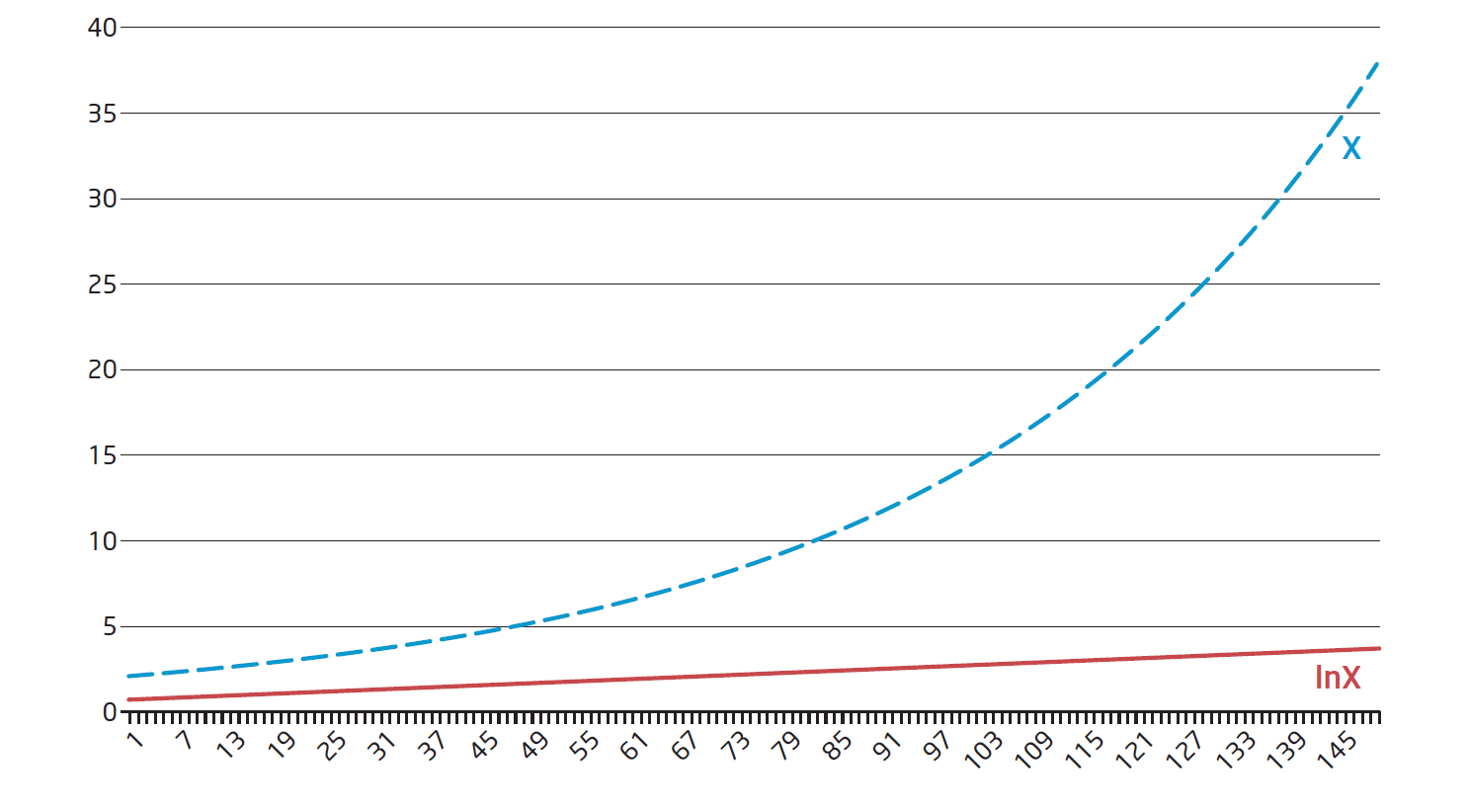 Figur 2 Den deriverte
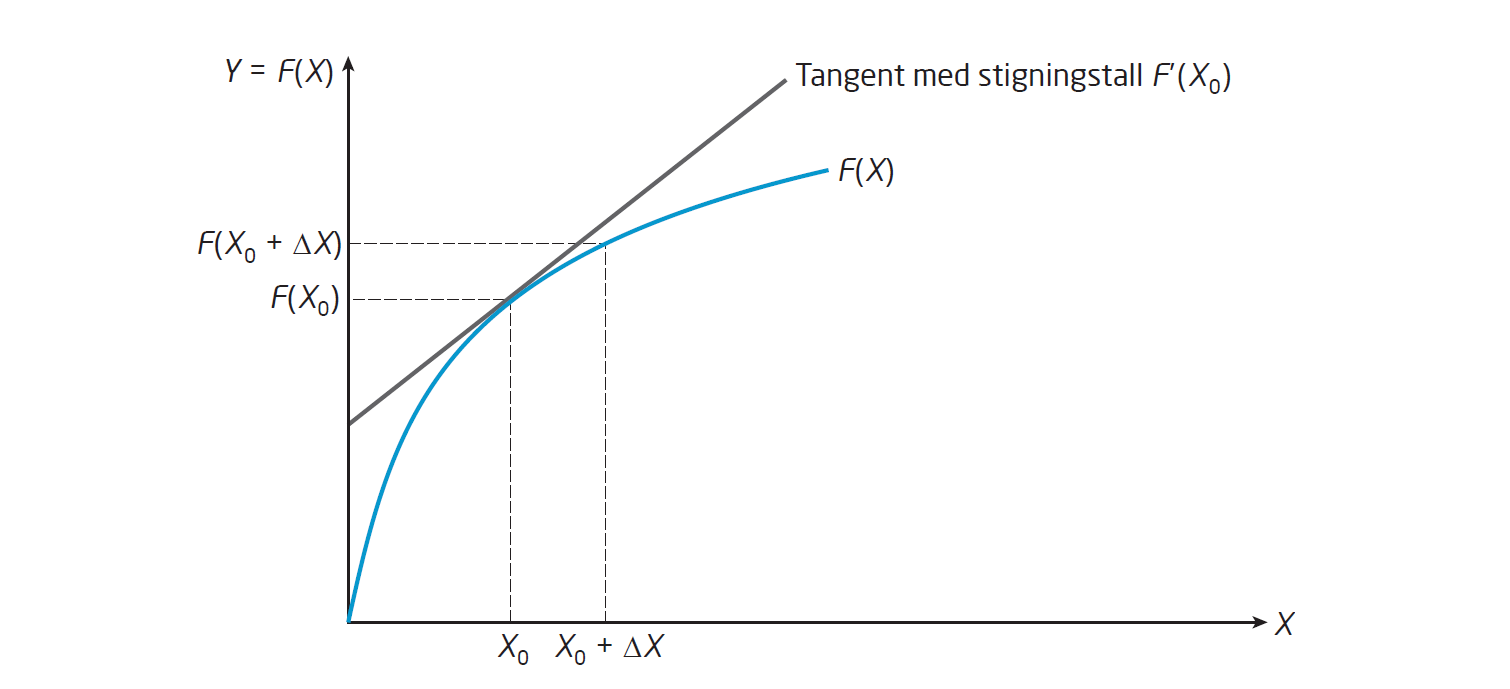